What makes a good herbarium specimen?
Rooting Students in Their Botanical History - Module 5
Wait, what is an herbarium?
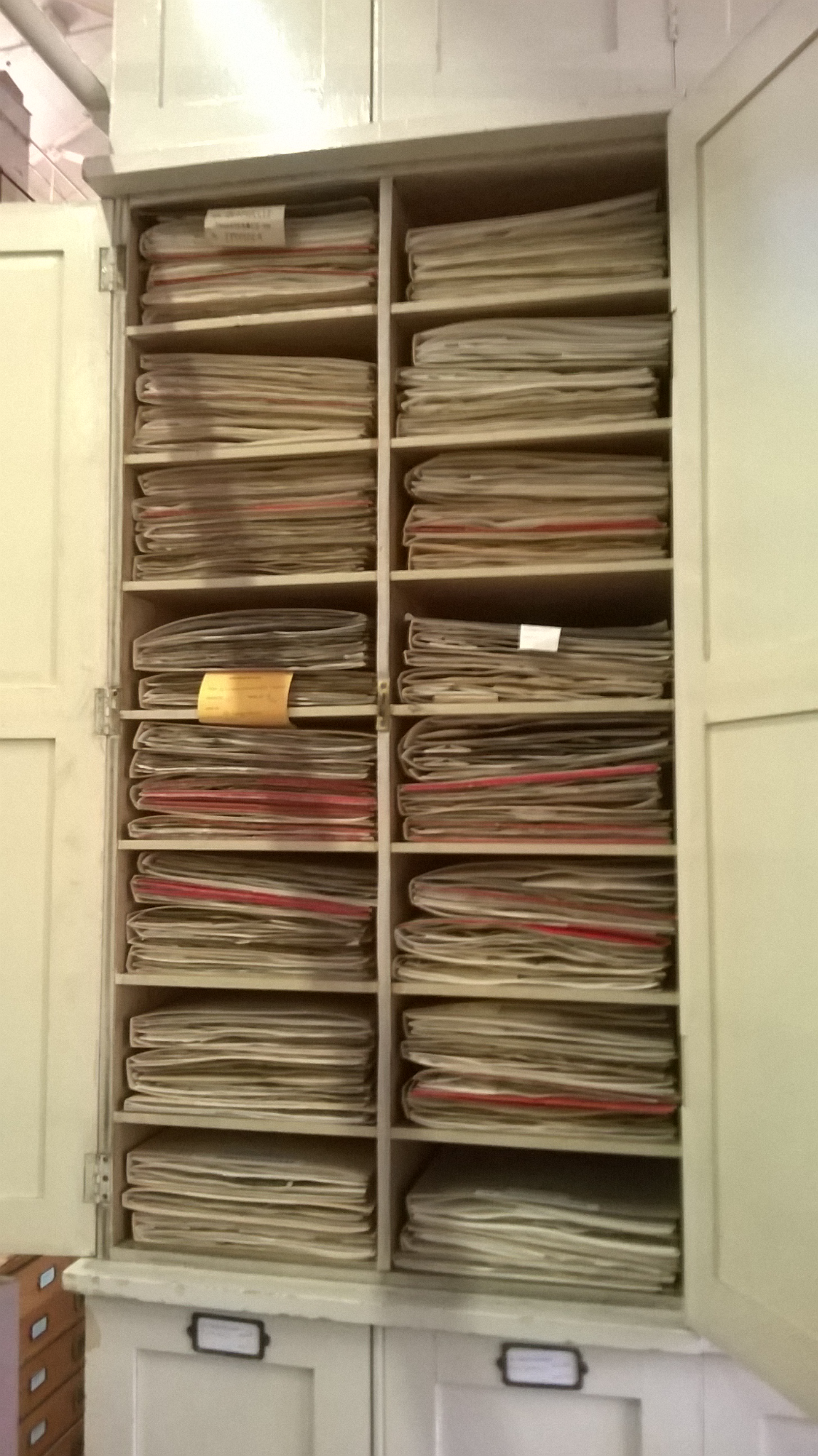 An herbarium is a collection of plant specimens preserved, labeled and stored in an organized manner that facilitates access. More simply, an herbarium contains dried plant specimens used for both education and research.
What it is not: a place where herbs are grown (despite the “herb” in the name)!
A specimen cabinet at Kew Herbarium in England
Overview
What are the key parts of an herbarium specimen? 
Who will use these specimens? 
What parts of a specimen are most important? 
How can we maximize the longevity of specimens? 
Examples of specimens
Quiz: good or bad?
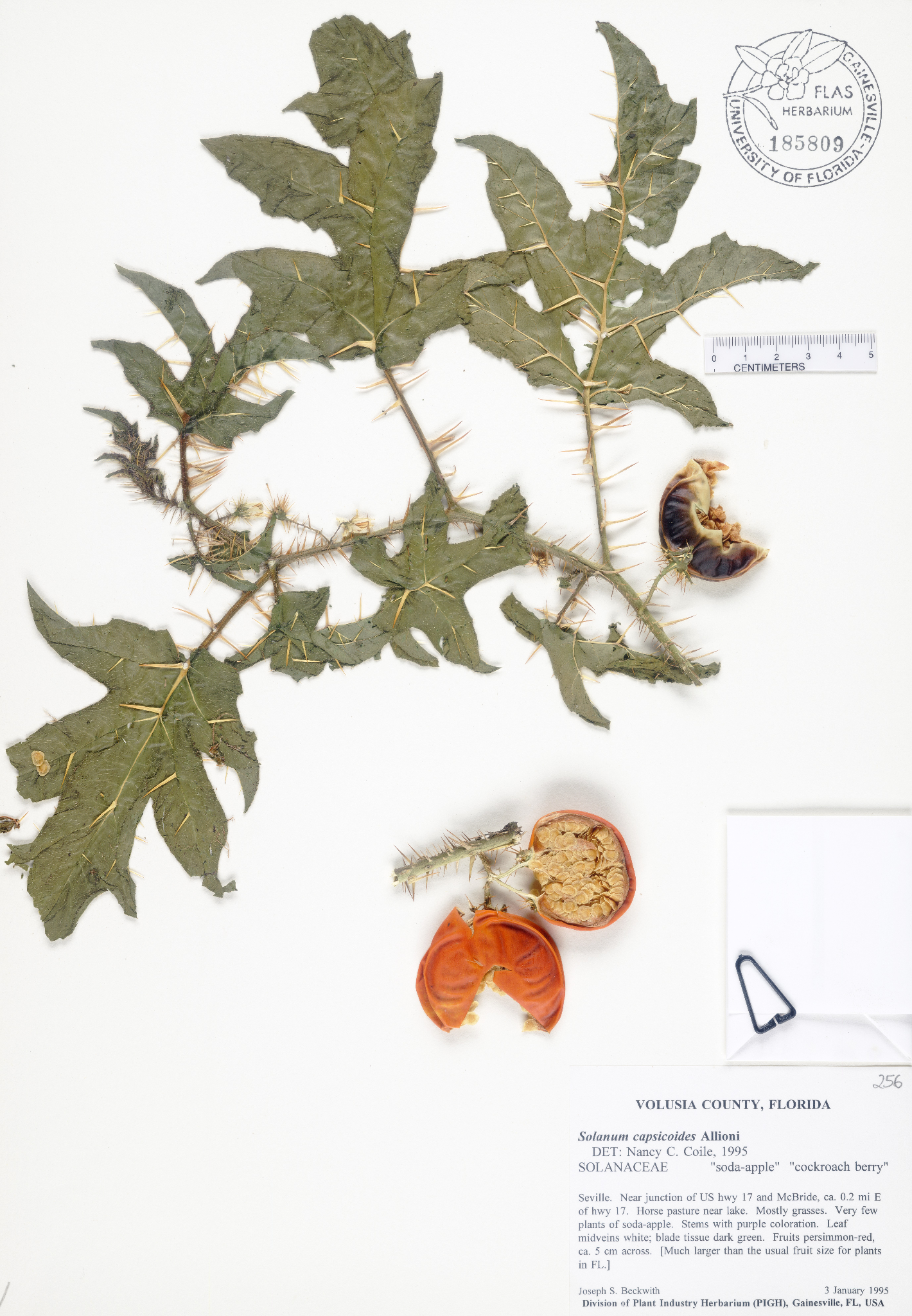 Herbarium stamp with specimen number or barcode
Key Parts of an Herbarium Specimen
Mounting paper that is 11” x 17” and archival (acid free, 100% cotton)
Plant specimen with reproductive material (flowers, fruits, cones, or spores)
Fragment packet for fragile or broken material
Specimen label with details of the location, date, and people involved in collecting the plant
2. Who uses herbarium specimens?
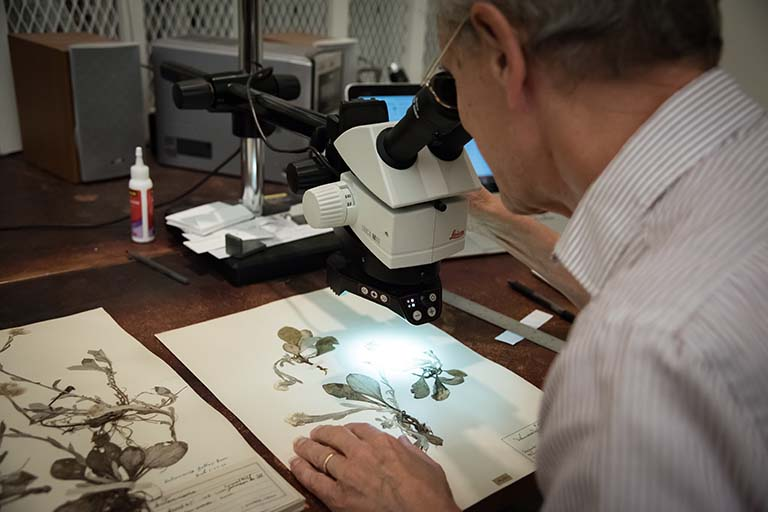 Scientists describing new species of plants
Conservation biologists looking at rare or invasive plants
Ecologists looking at plant distributions
Community members needing help with plant ID
… and many others!
Paul Rothrock, Associate Curator at Indiana University, studying an herbarium specimen with a stereomicroscope.
3. What parts of a specimen are most important?
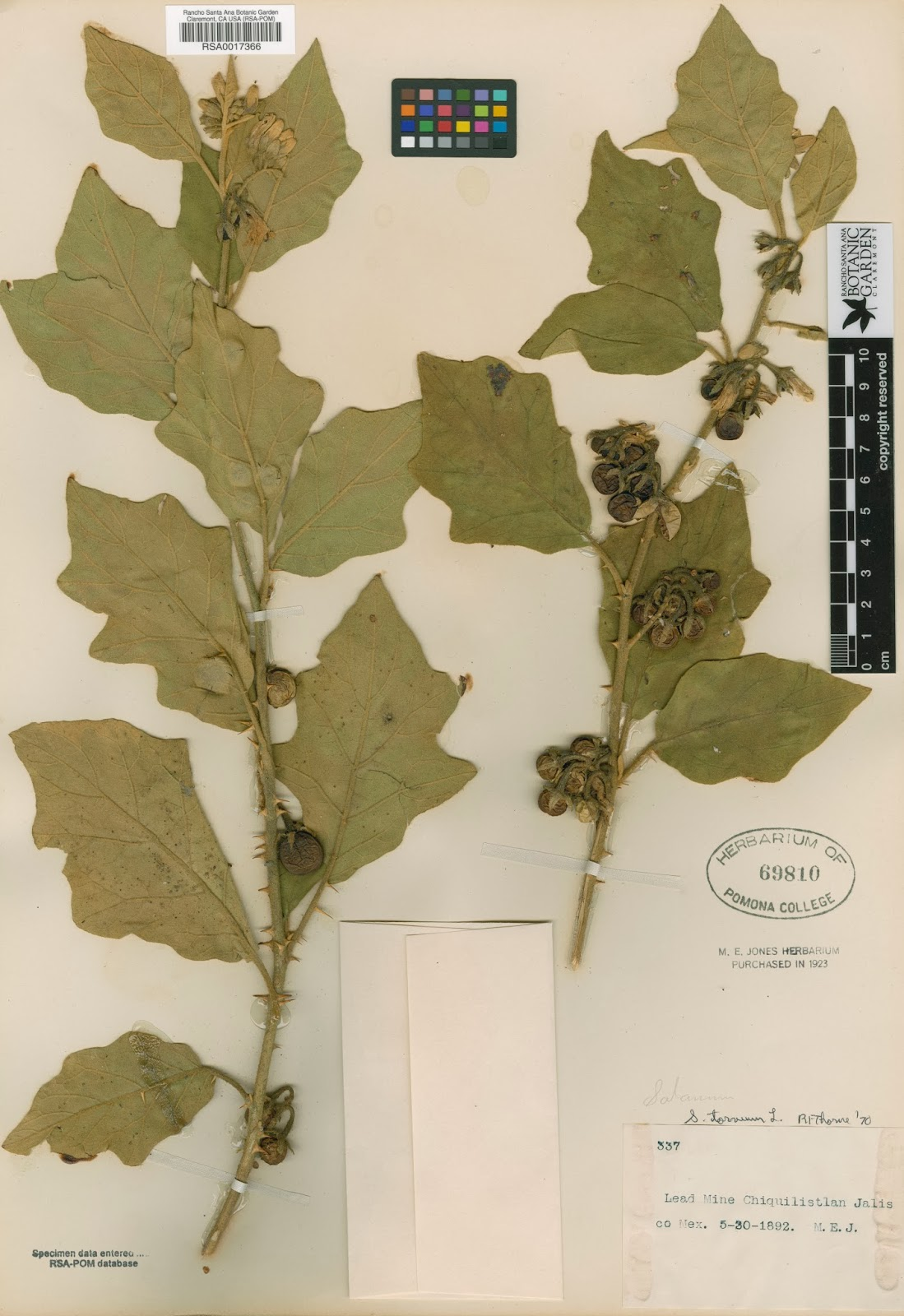 Reproductive material
Flowers, fruits, cones, spores, and seeds are the most useful for identification
They should be easily viewed on the sheet
Vegetative material
Upper and lower surface of the leaves
Roots and stems
Label data
Detailed information about the location so it can be found again
GPS points, elevation, habitat and soil
Date and collector information
4. How can we maximize the longevity of specimens?
Use archival materials
All materials should be museum-quality
100% cotton, acid free
Linen-based tapes and strings
Labels should be printed using laser printer or photocopier (not water-based)
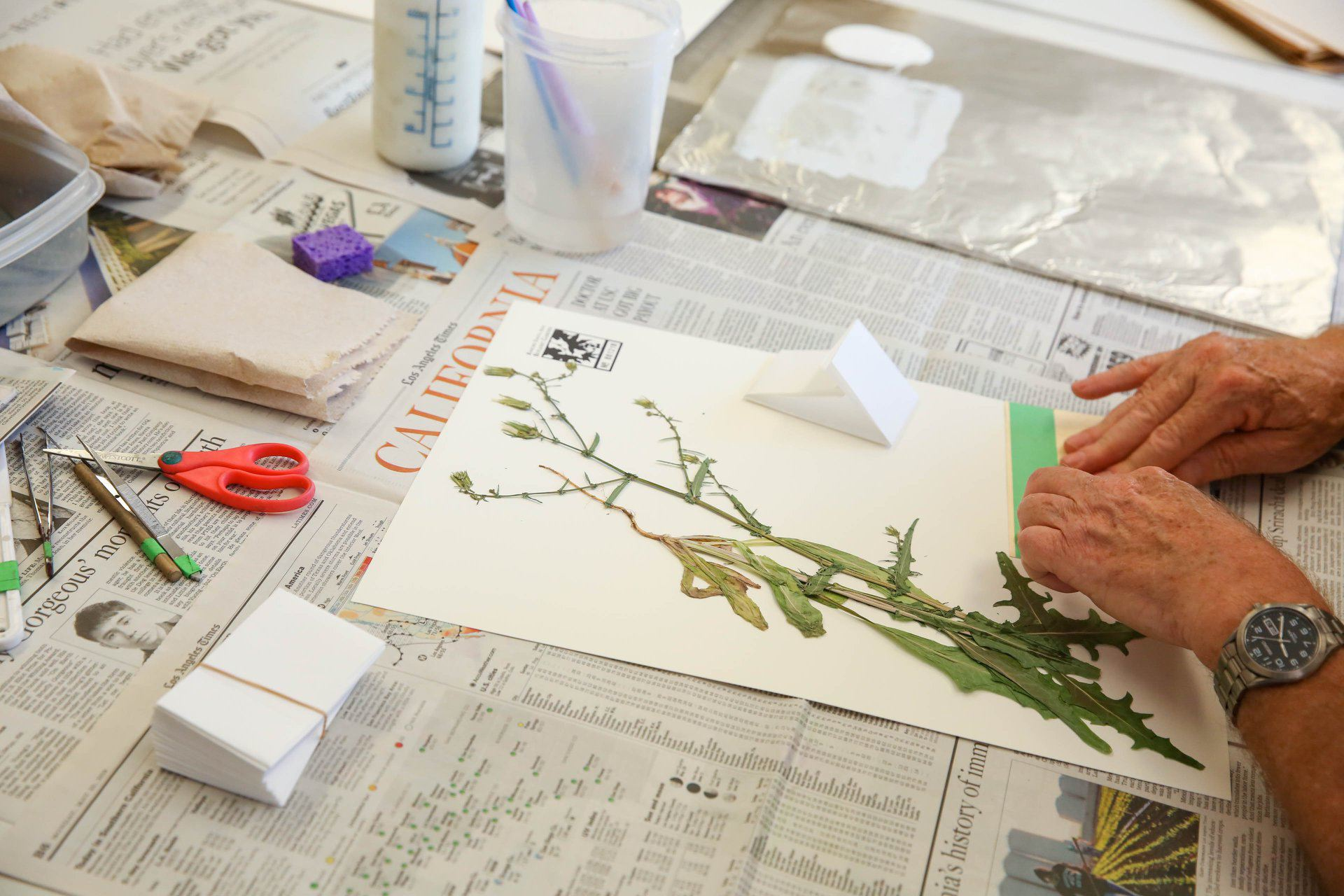 Mounting and reinforcing
Leave a 1 inch margin around the sheet
Always include a fragment packet
Use floss to secure on awkward material
Use linen tape to secure smaller or delicate material
Various supplies for preparing a new herbarium specimen. Image from California Botanical Garden.
5. Examples of high quality specimens
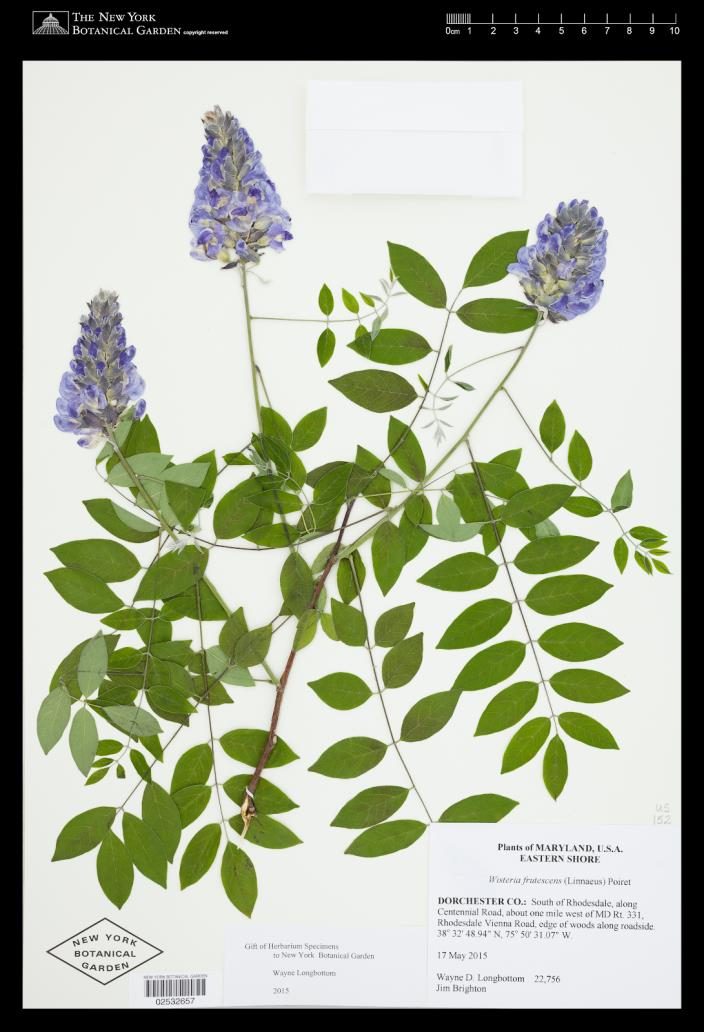 Fragment packet
Plant material stays away from edge of sheet
Flowers present and easy to see
Upper and lower leaf surfaces visible
Plant fills most of the sheet
Detailed specimen label
6. Quiz: good or bad?
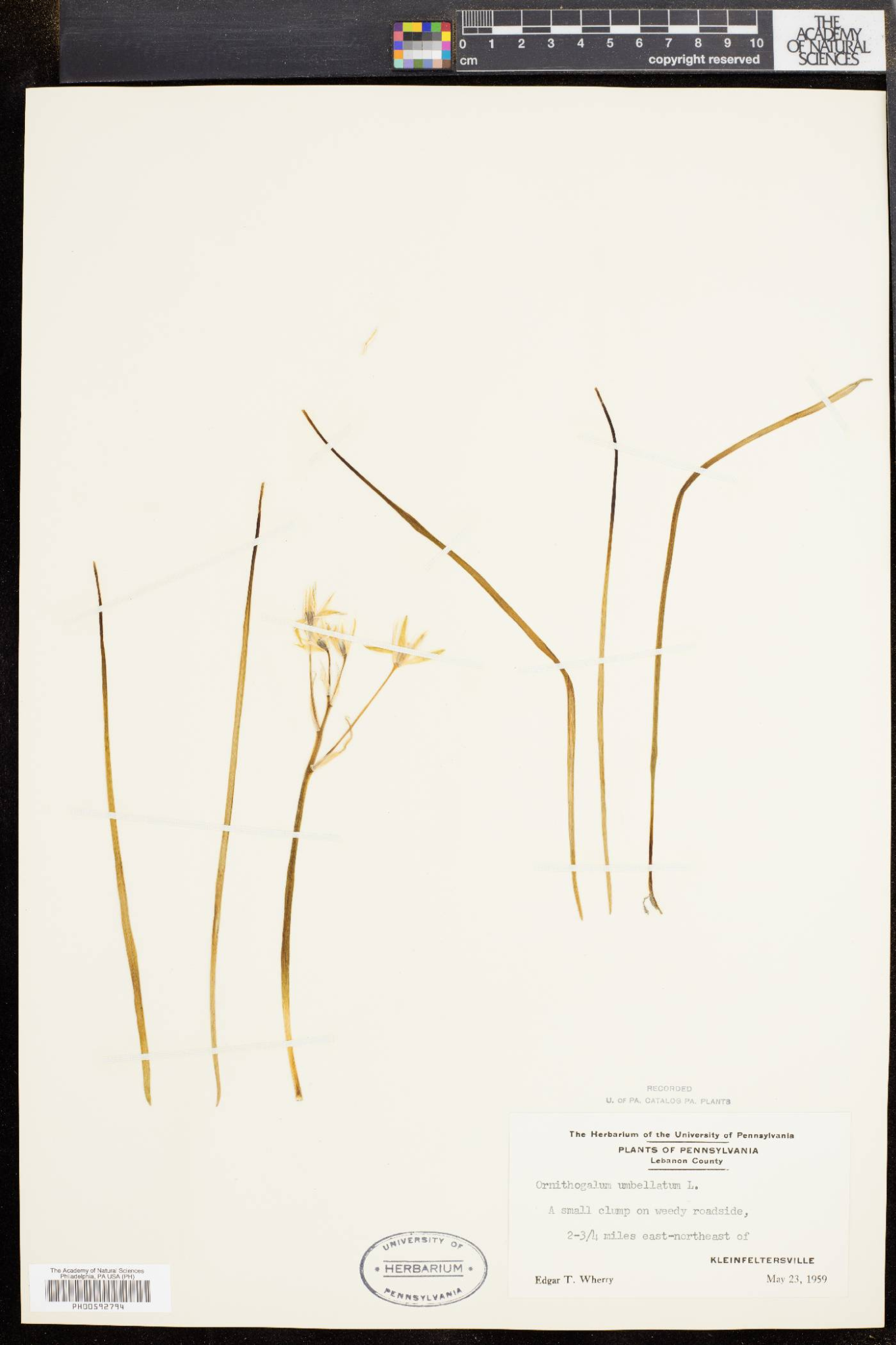 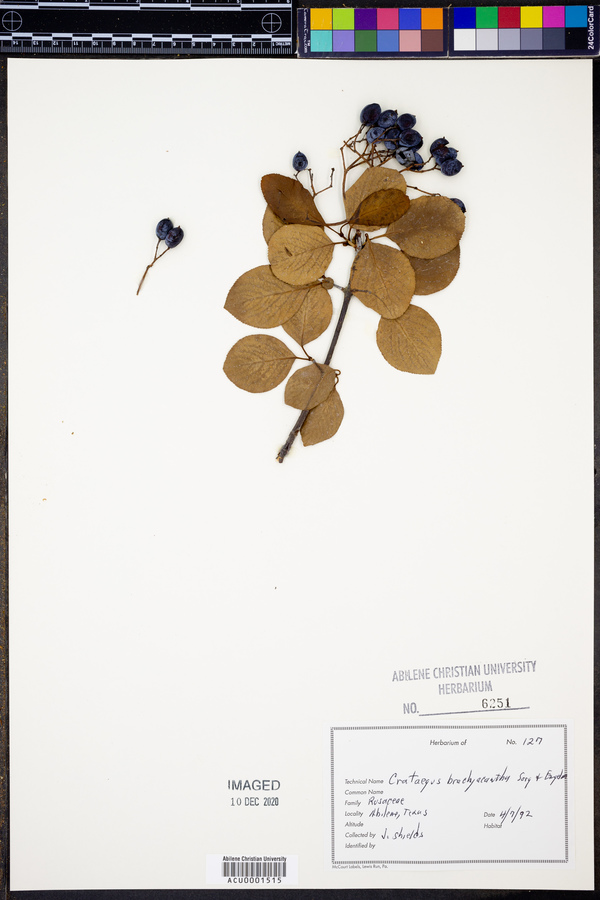 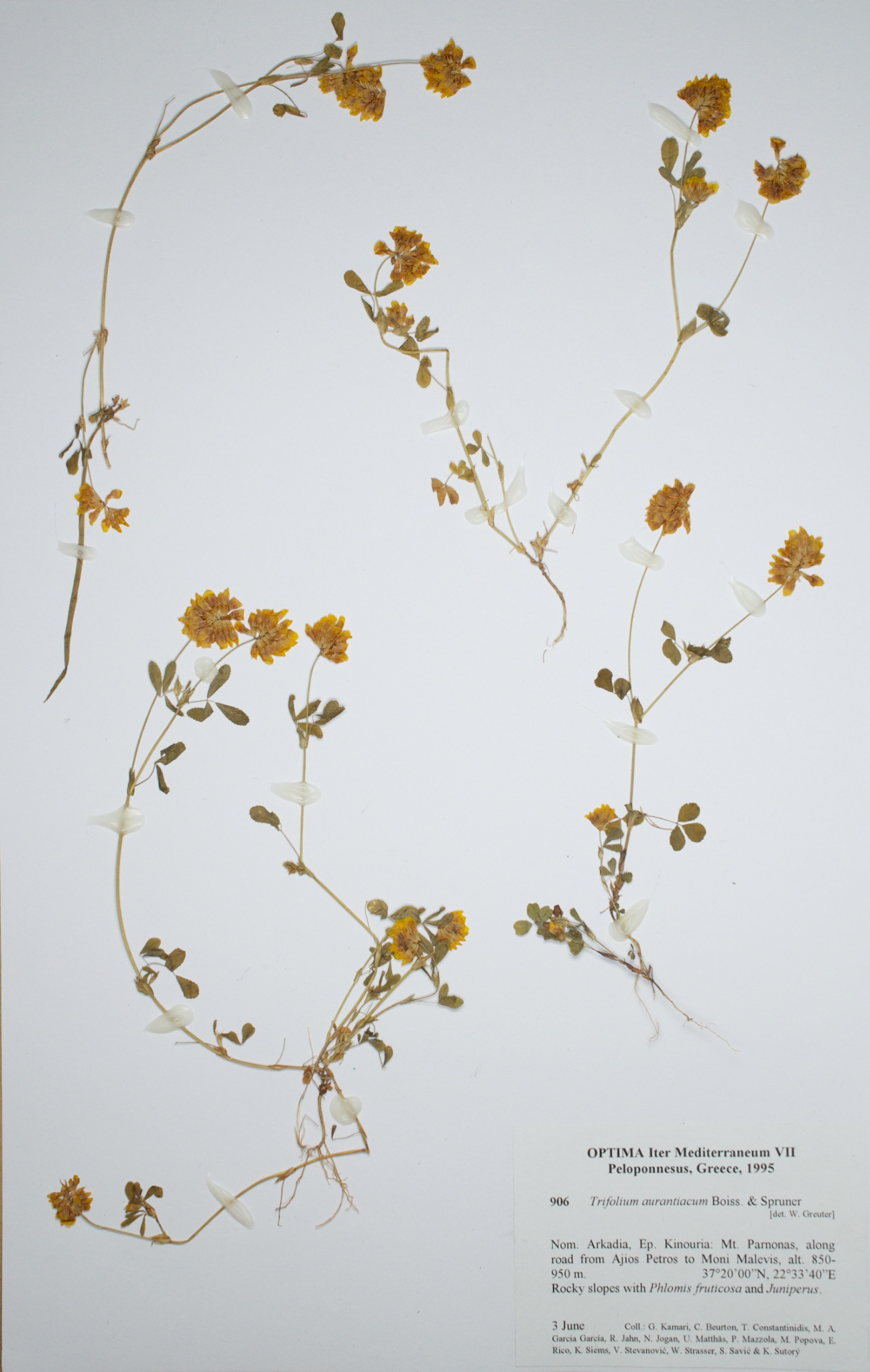